Cellular Automata
Universalities
Sources
Material in this lecture comes from, “Handbook of Natural Computing,” Editors Grzegorz Rosenberg, Thomas Back and Joost N. Kok, Springer 2014.
The μ-recursive functions (or partial μ-recursive functions) are partial functions that take finite tuples of natural numbers and return a single natural number. 

They are the smallest class of partial functions that 
includes basic functions and 
is closed under composition, primitive recursion, and the μ operator
Basic functions
Combining functions
Basic functions:

1. Constant function: 
  
 Successor function:
  
 Projection function:
  .
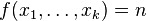 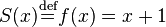 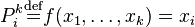 Combining functions:

 Composition operator: 
    Given
 
  
 Primitive recursion operator: 
    Given 




Minimization operator: Given
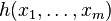 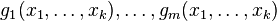 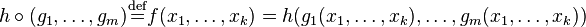 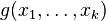 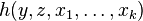 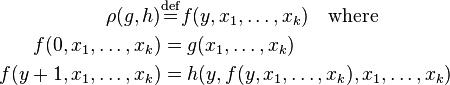 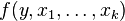 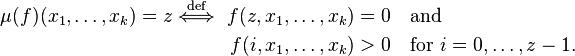 Intuitively, minimization seeks—beginning the search from 0 and proceeding upwards—the smallest argument that causes the function to return zero; if there is no such argument, the search never terminates.
Strong equality:

     

     holds if and only if for any choice of arguments either both functions are defined and their values are equal or both functions are undefined.
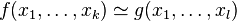 Normal form theorem (Kleene):

For each k: 
there exist recursive functions U(y) and T(y,e,x1,…,xk) such that
for all recursive functions f(x1,…,xk), 
there exists a corresponding Godel number e such that

f(x1,…,xk) is strongly equivalent to U(μ(T)(e,x1,…,xk)

Alternative formulation:

The Godel numbers enumerate recursive functions: f=ϕ_e
The input x1,…,xk can be represented by a natural number, say n.

There exists a recursive “bracket” function and a Godel number u such that ϕ_e(n) ≈ ϕ_u(<e,n>)

U = ϕ_u  represents a universal function
Church-Turing thesis

A function is recursive iff it is Turing computable iff it is λ-computable

What is the computational power of a machine?
Can it compute every computable function?

Turing Machine: 
	1 FSM behaving sequentially
Cellular Automaton: 
	infinite regular grid of copies of a FSM interacting 	synchronously, uniformly, locally

Does there exist a Turing universal CA?
Does there exist an intrinsical universal CA (that can simulate the behavior of any other CA on any type of configuration)?
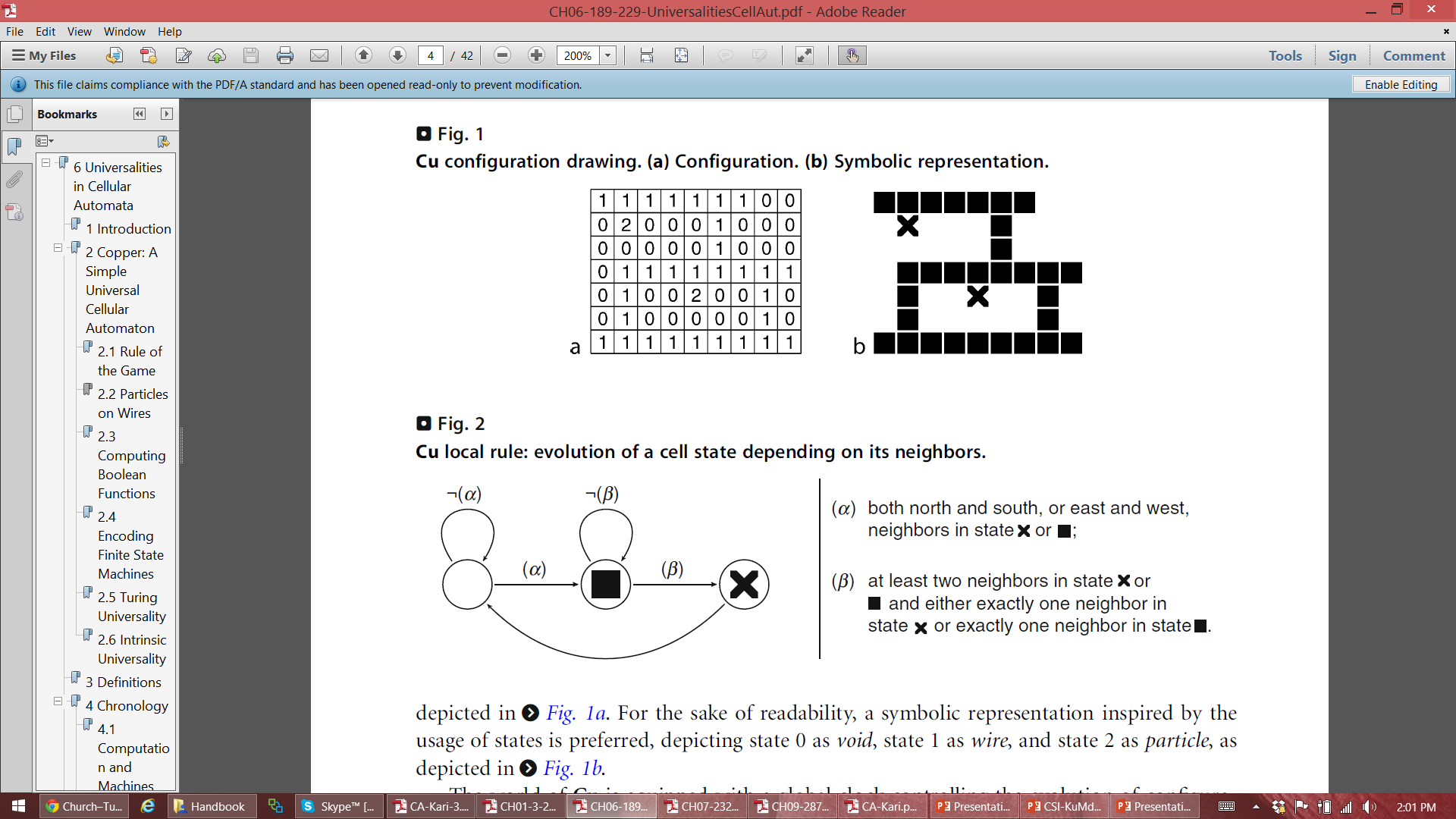 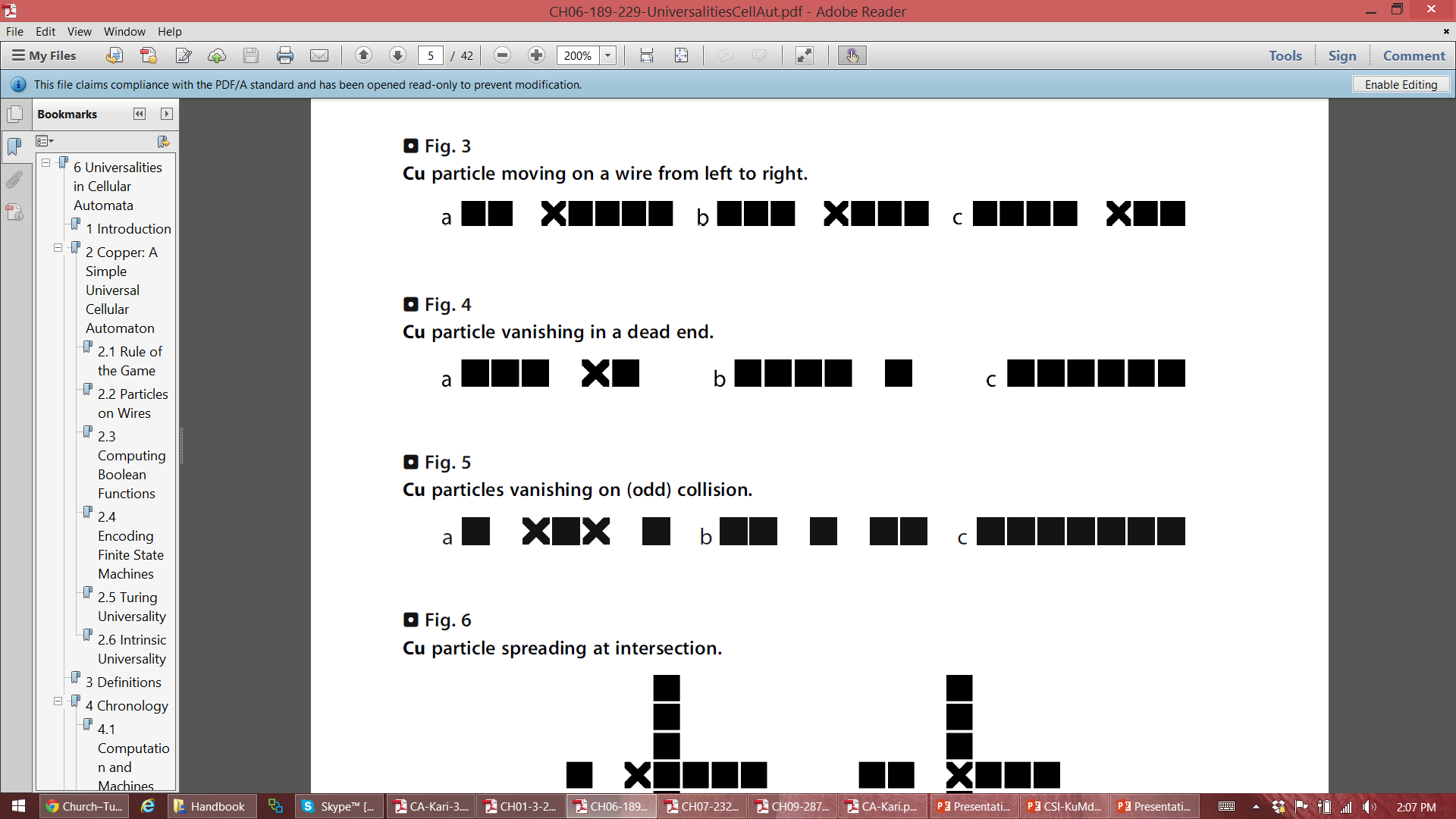 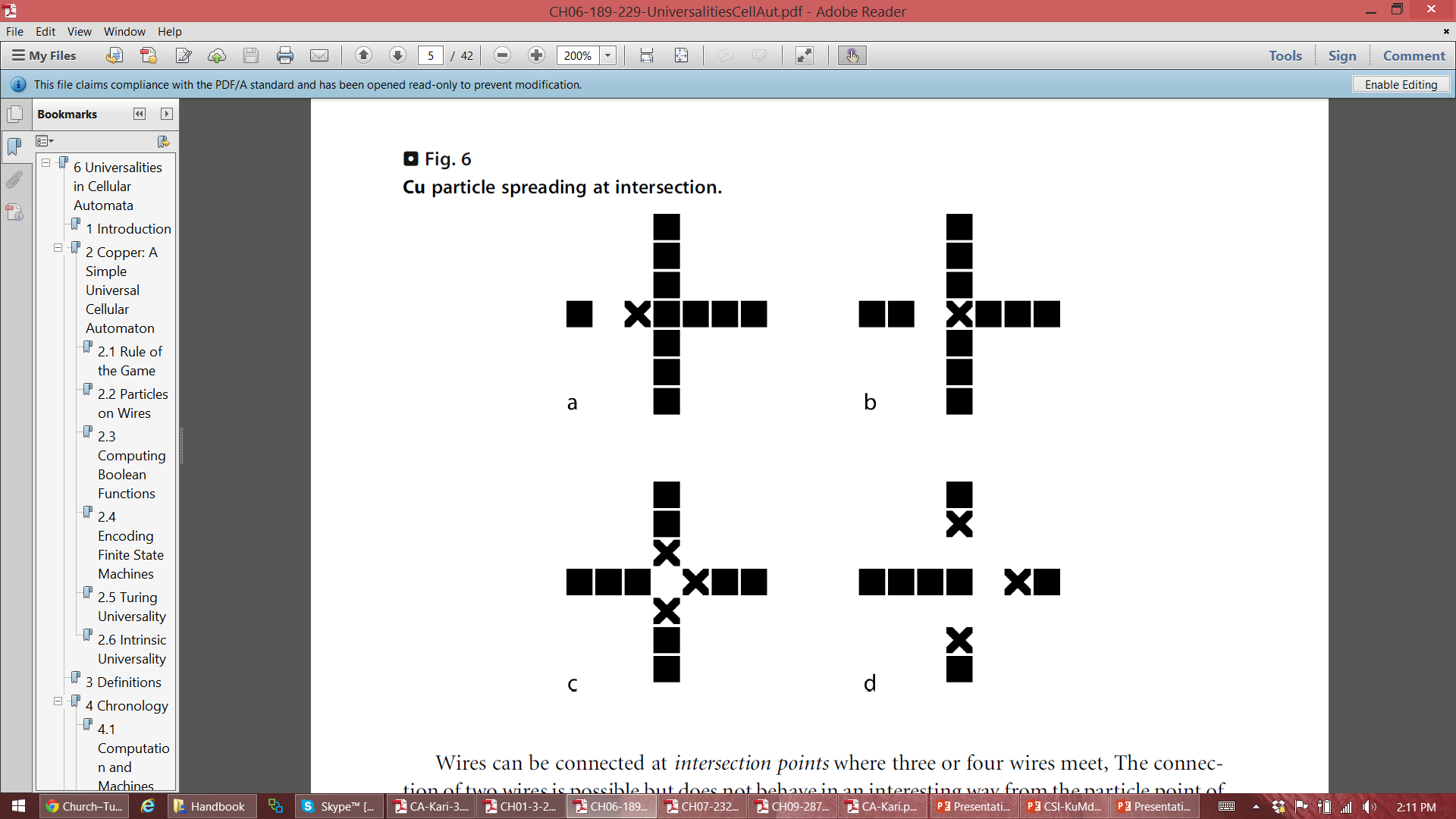 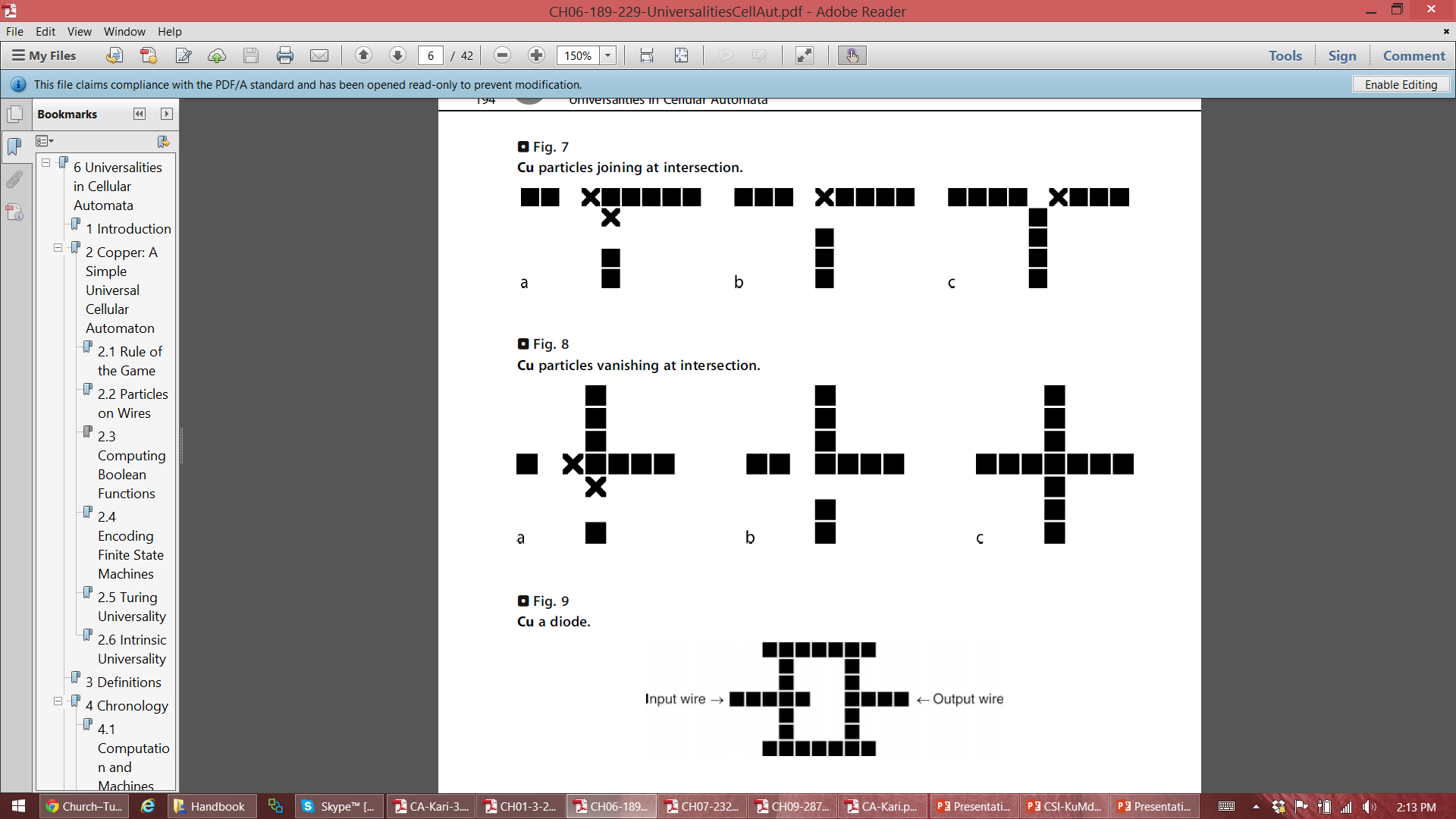 Fig 7  Input to output transmission if inputs are separated by Δ_safety; it takes Δ_traversal

Fig 8  Output to input blocking
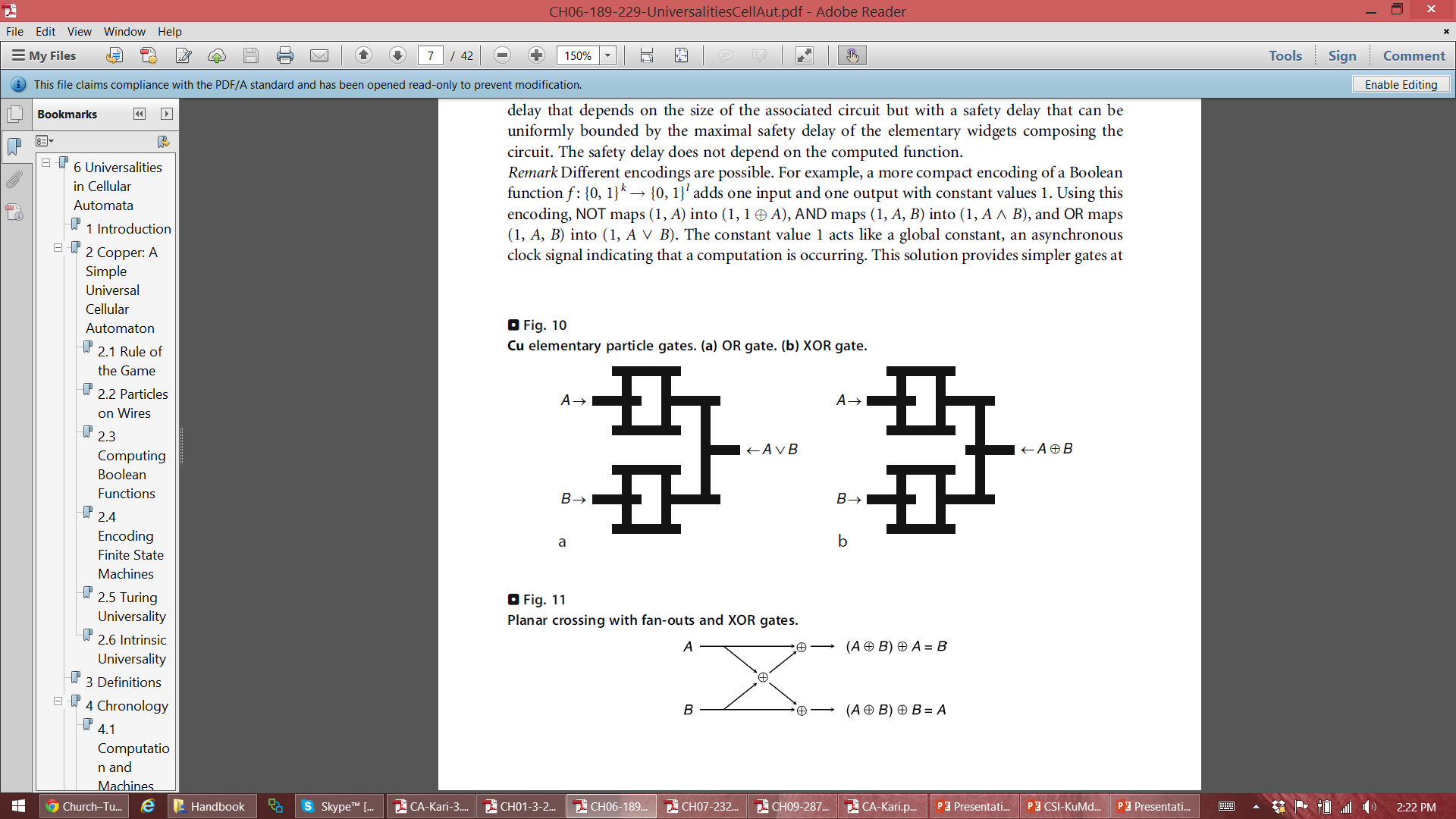 (Uses Fig 7)
(Use Fig 8)
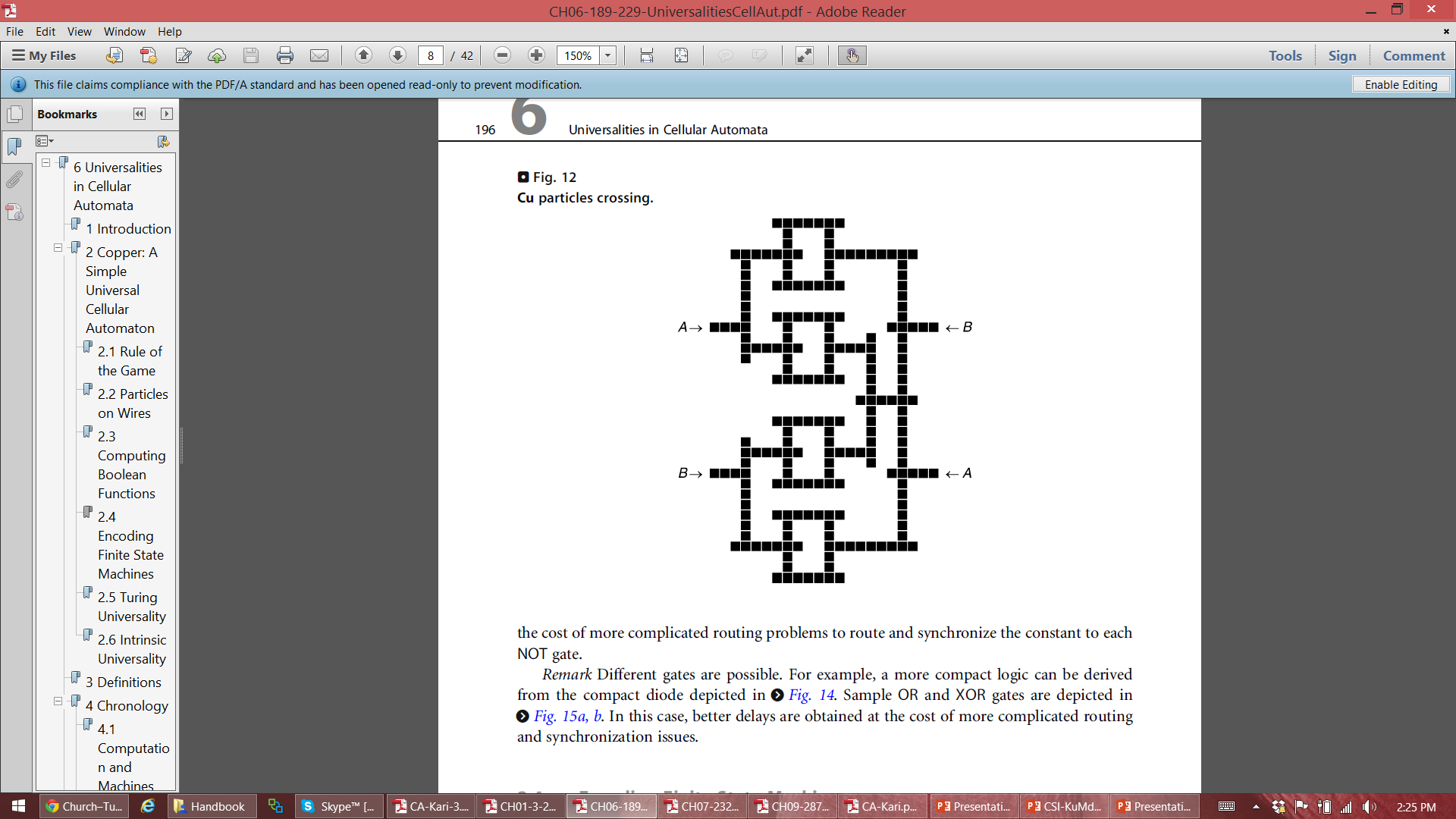 Planar acyclic circuits consisting of fan-outs, OR, XOR gates
Can compute any Boolean function
Represent a FSM: State x Input   State x Output                  (state is looped back; needs synchronization)
Simulate a TM:
Replace each cell on the tape by a FSM describing the TM’s functionality  Infinite configuration (need to add additional CA states in order to remember how much tape is has been used; leads to finite configurations)
Implement a Minsky machine (= FSM + ctr1 + ctr2, can increment/decrement ctri as long as ctri remains >=0, can test ctri=0 and test ctri>0)  Has been shown to be Turing universal
In order to construct size efficient universal Turing machines one can use tag systems (Post):
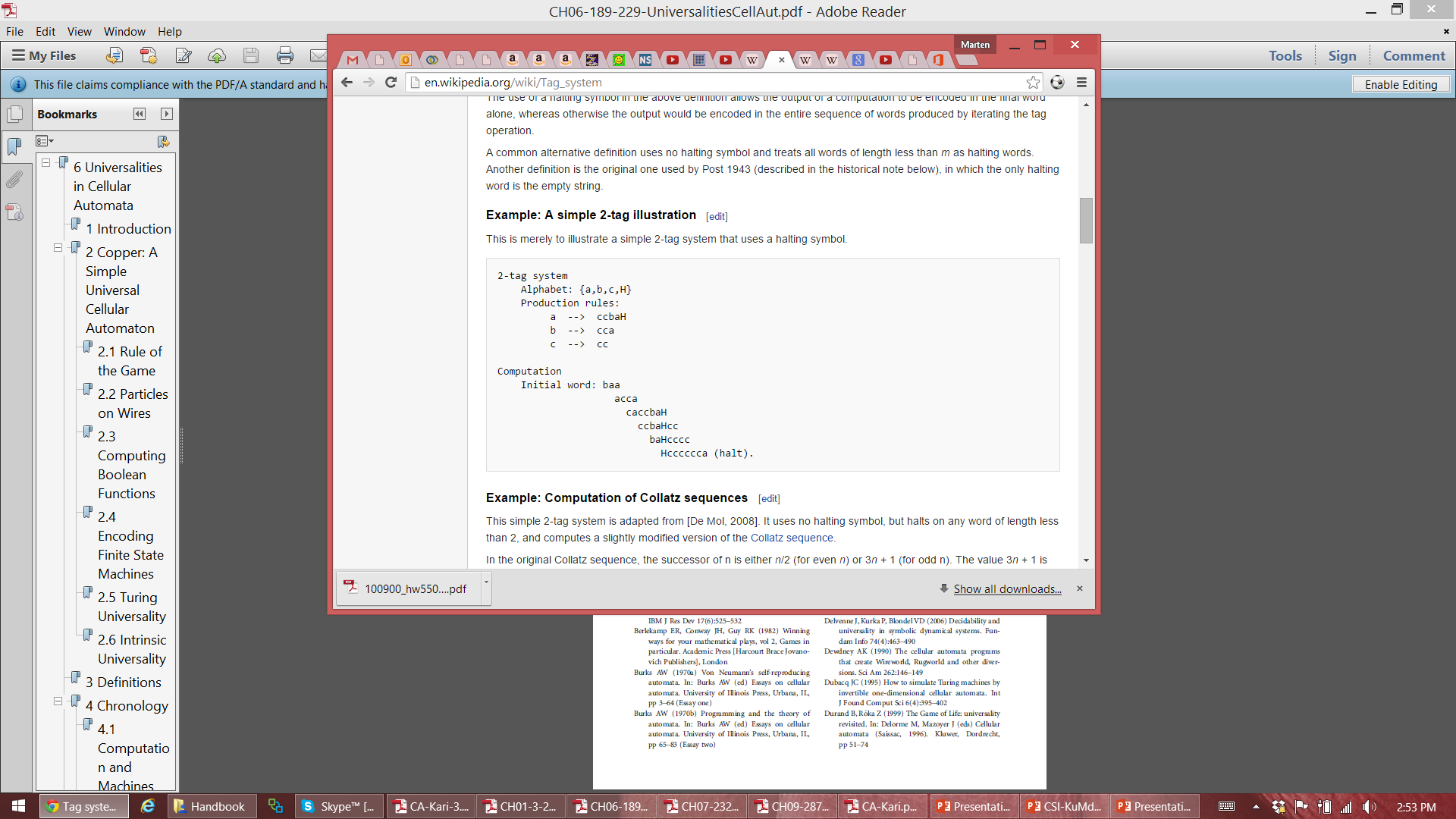 Game-of-Life is (happens to be after analysis) Turing universal:
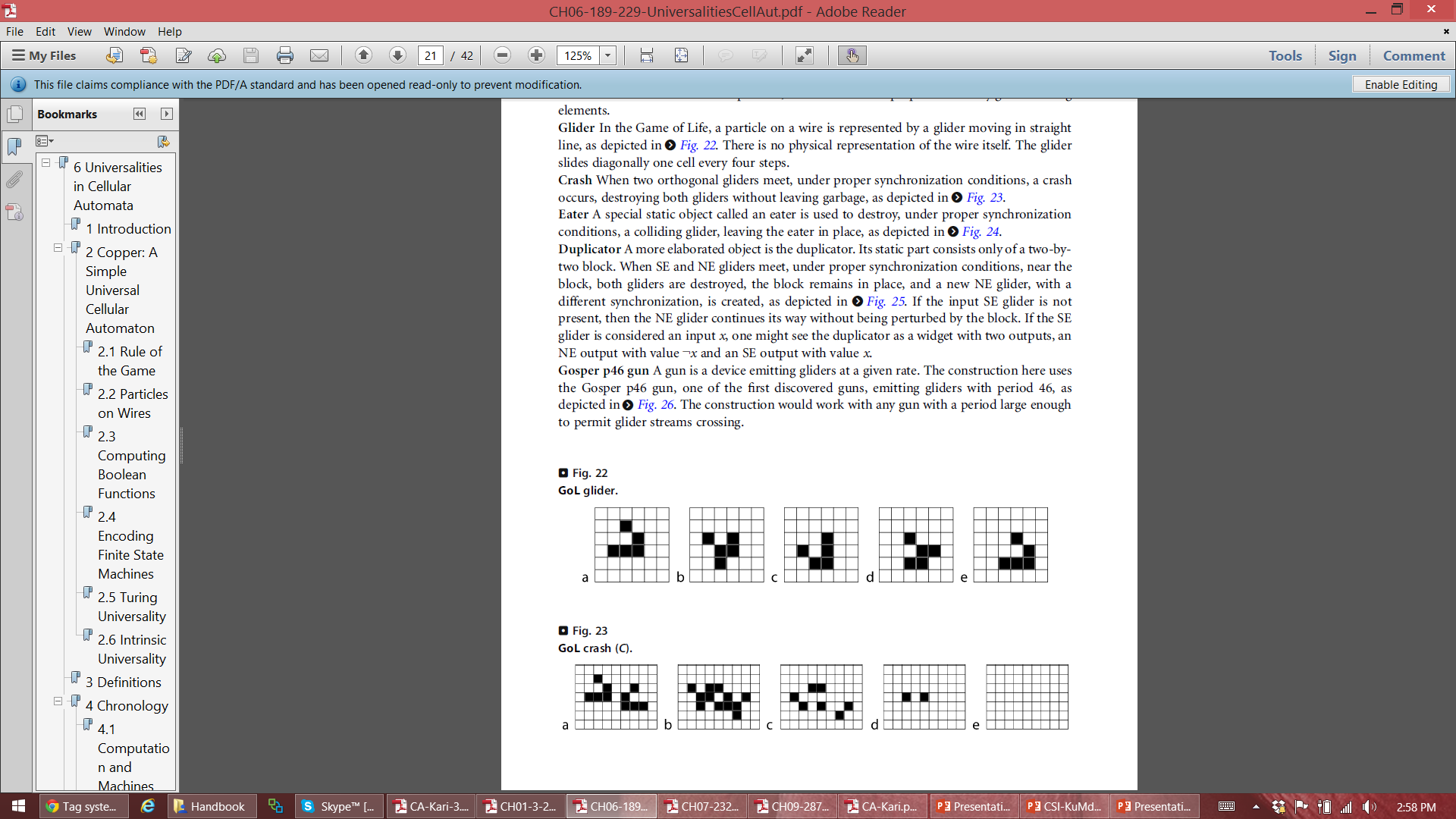 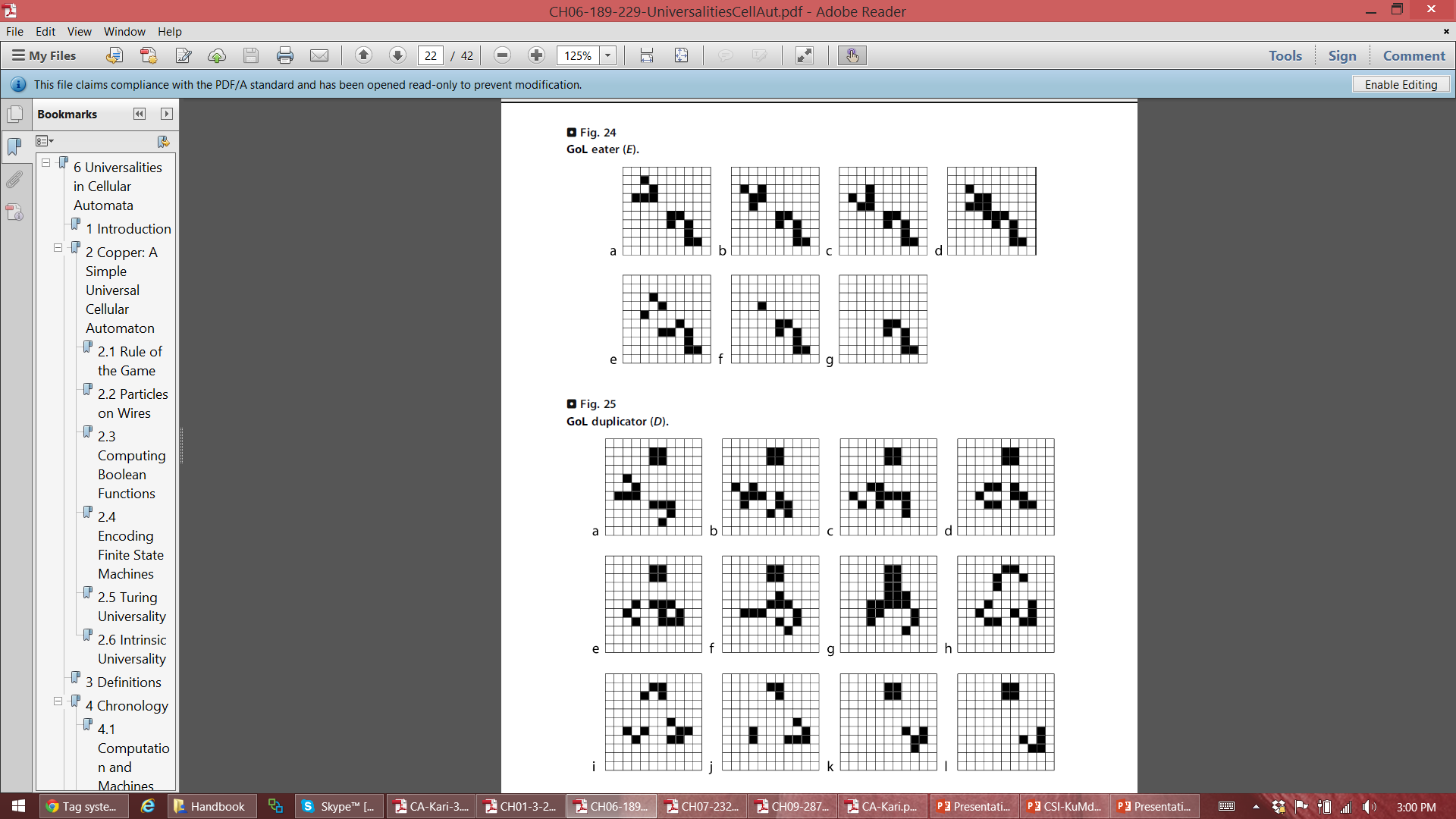 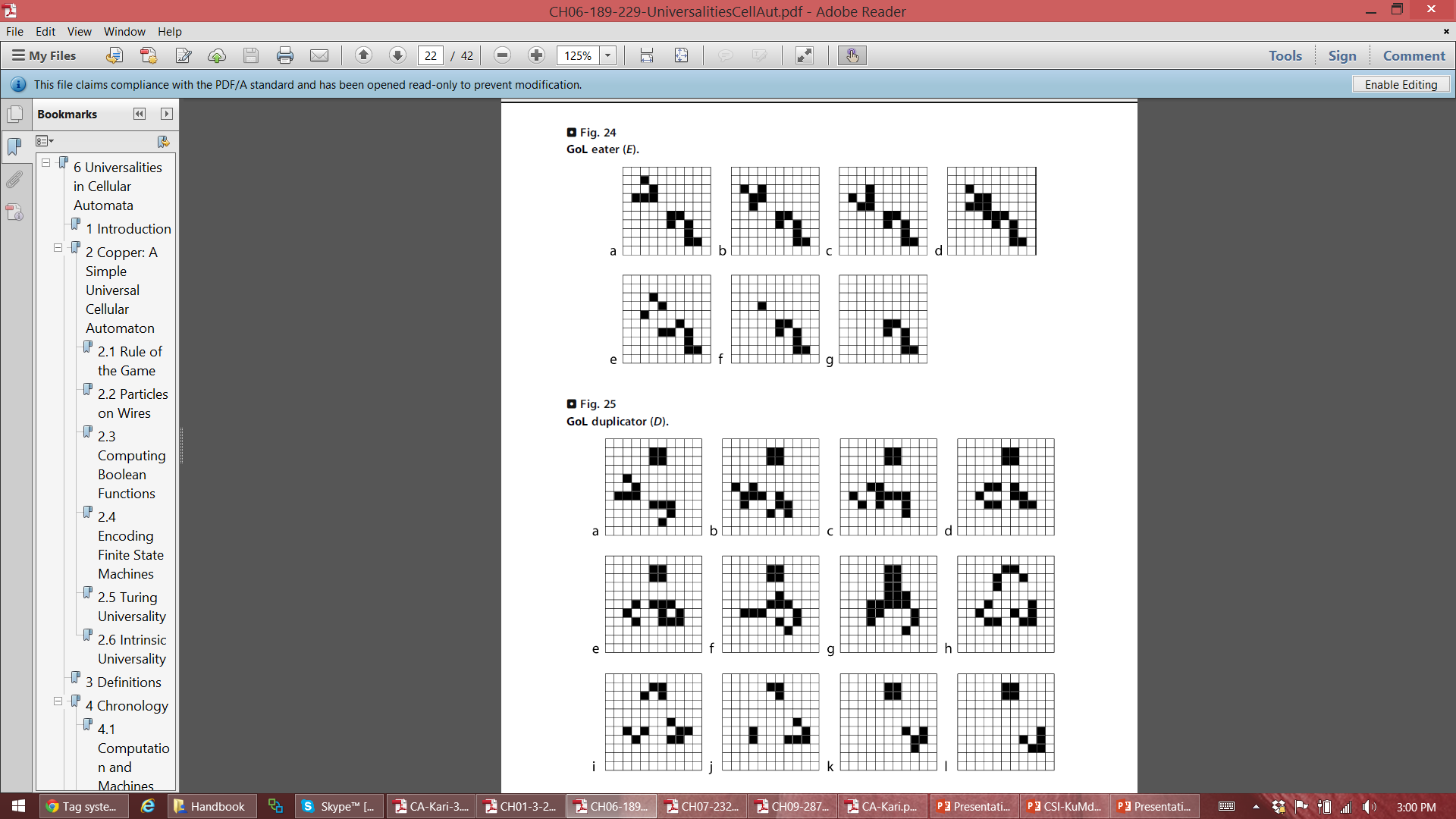 If NE or SE is not present, then the other glider continues without disturbance
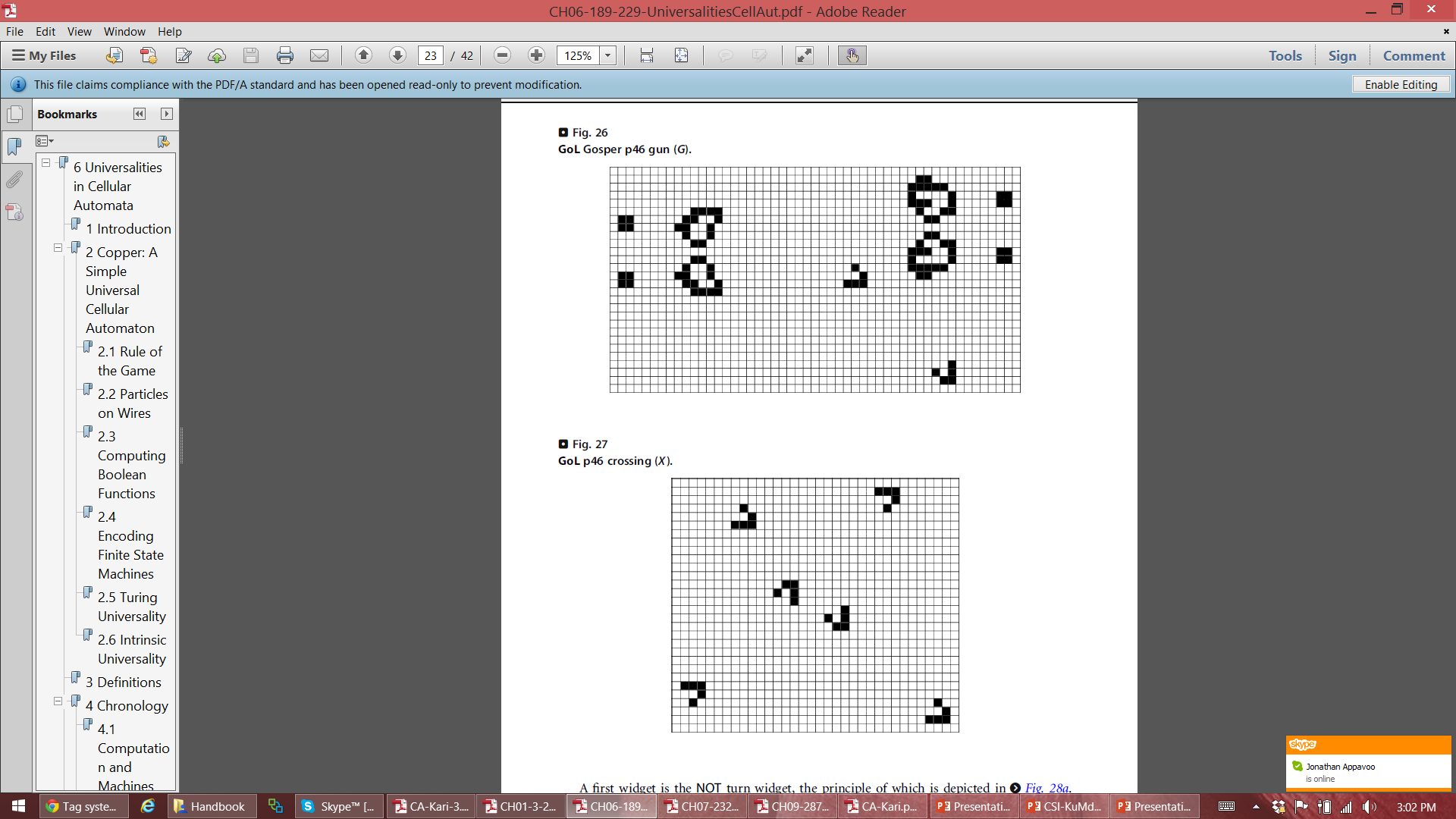 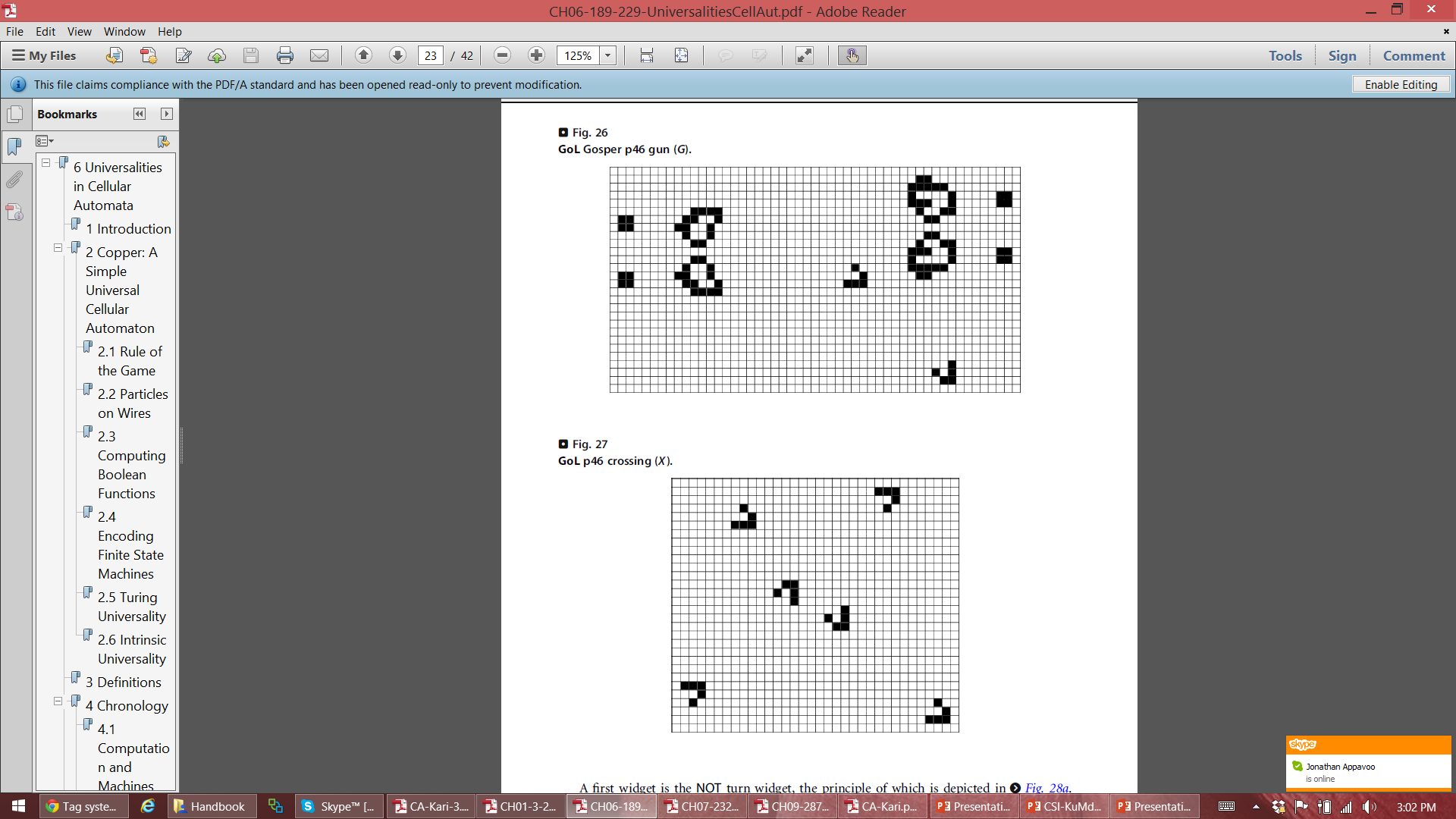 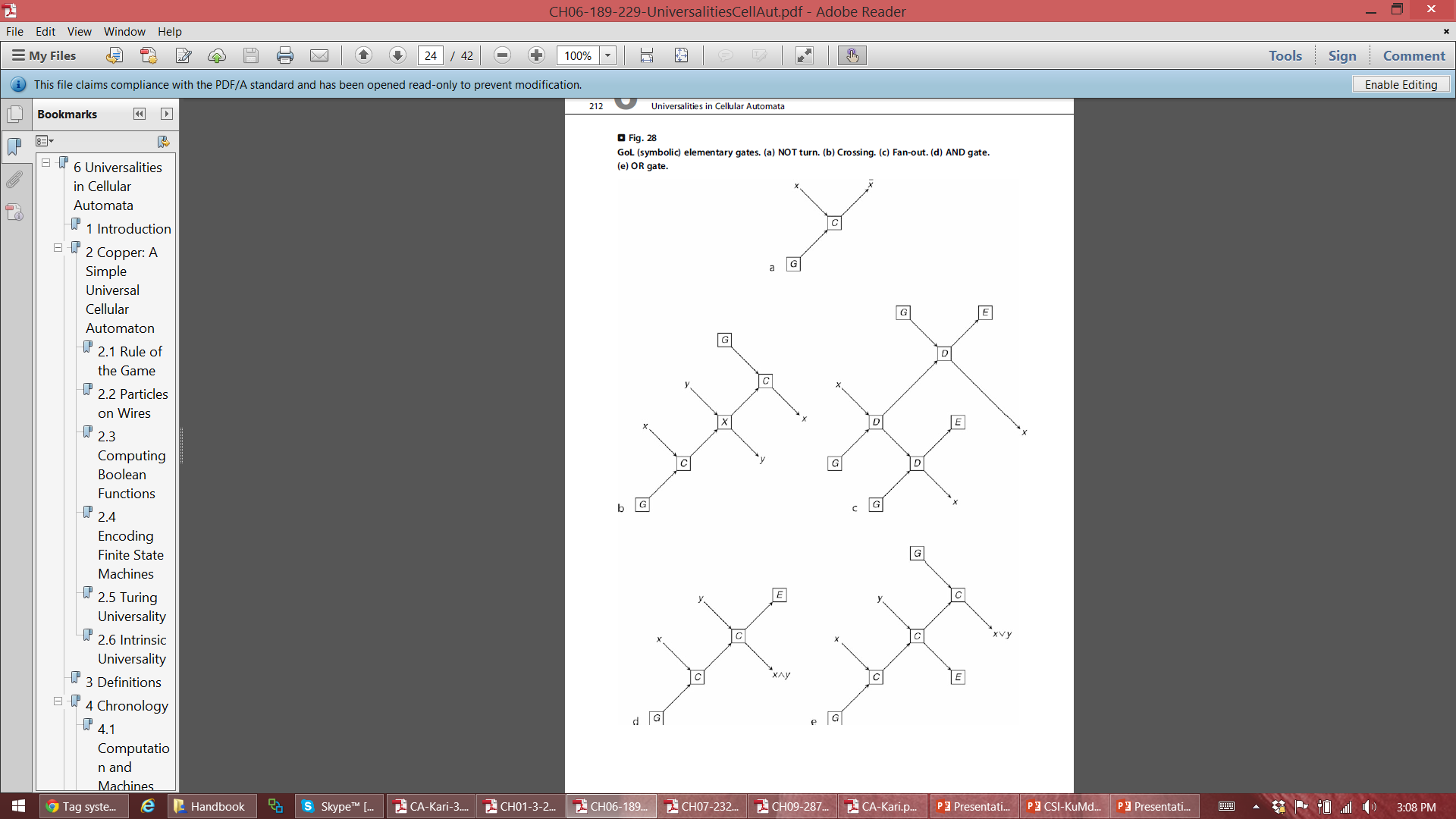 S
N
N
S
N
S
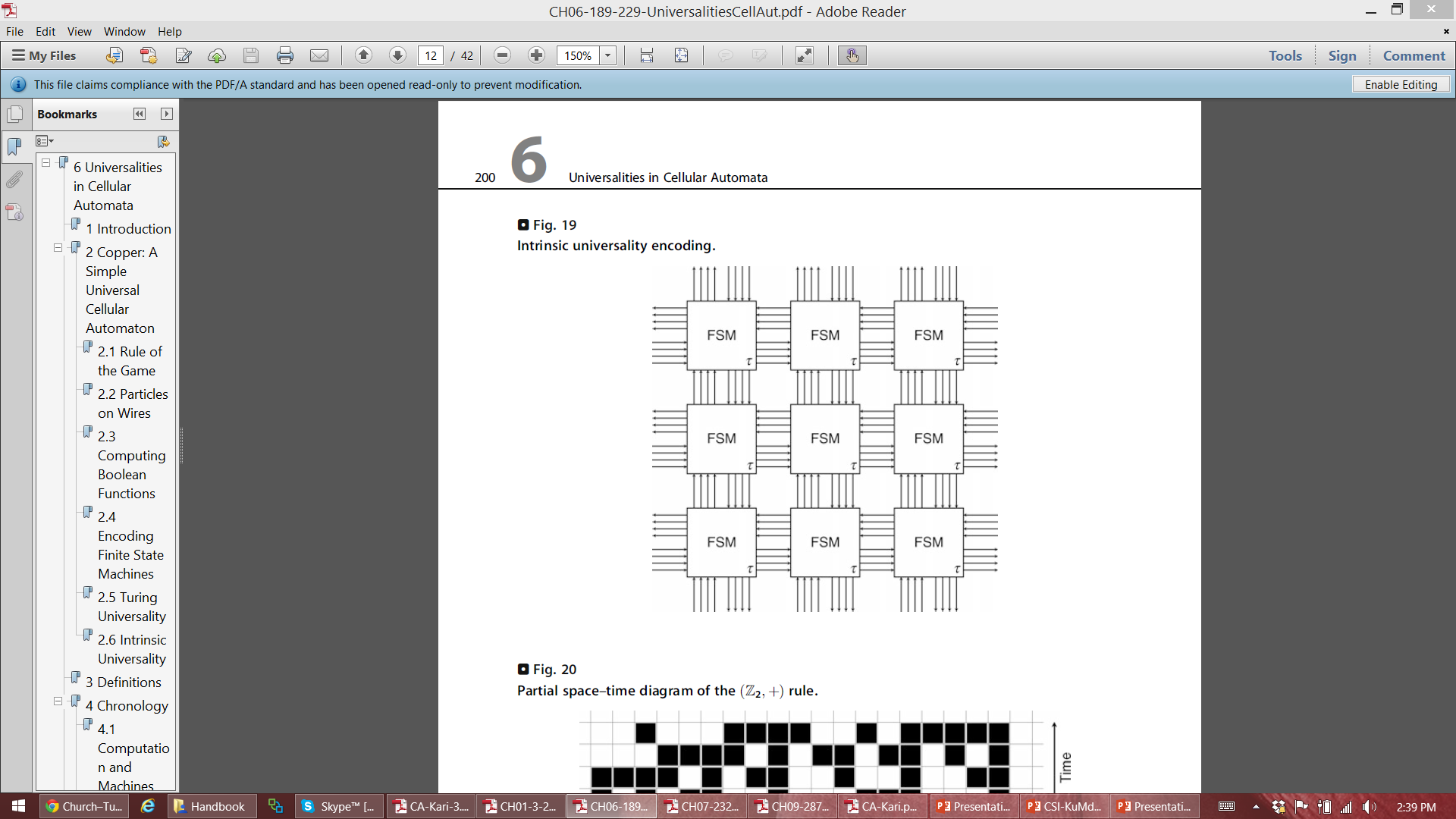 Next time: reversible CAs (chapter 7)

Read up to and including section 4.1
Don’t bother about 4.2 and 4.3
Section 4.4.1 is interesting
Glance over the rest

Questions:
What is reversible computing??
Can one do as much with reversible computation as with general computation??
Why is reversible computation of interest??
Are there any drawbacks to reversible computing??